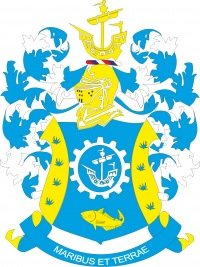 ФГБОУ ВО «КГТУ»ФОРМИРОВАНИЕ ОБРАЗОВАТЕЛЬНОЙ ПРОГРАММЫ ПОДГОТОВКИ КАДРОВ ДЛЯ АПК С УЧЕТОМ ОТРАСЛЕВОЙ РАМКИ КВАЛИФИКАЦИЙ
зам председателя НМС по направлению Продукты питания животного происхождения
заведующая кафедрой технологии продуктов питания
И.М. Титова
С 1 января 2017 года вступил в силу новый федеральный закон – «О независимой оценке квалификации» (238-ФЗ от 03.07.2016), который определил правовую составляющую построения системы независимой оценки квалификации в Российской Федерации.
Национальная рамка квалификаций Российской Федерации является инструментом сопряжения сфер труда и образования и представляет собой обобщенное описание квалификационных уровней, признаваемых на общефедеральном уровне, и основных путей их достижения на территории России.
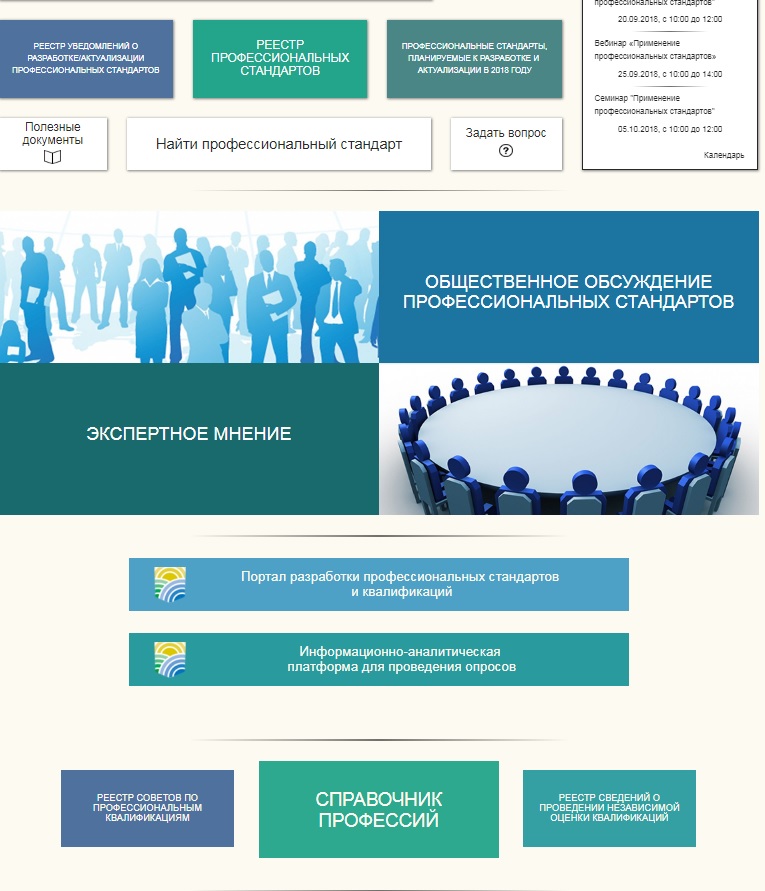 Принципы  рамки квалификаций:
преемственность и непрерывность развития квалификационных уровней
прозрачность описания квалификационных уровней для всех пользователей 
соответствие уровней квалификации системе образования
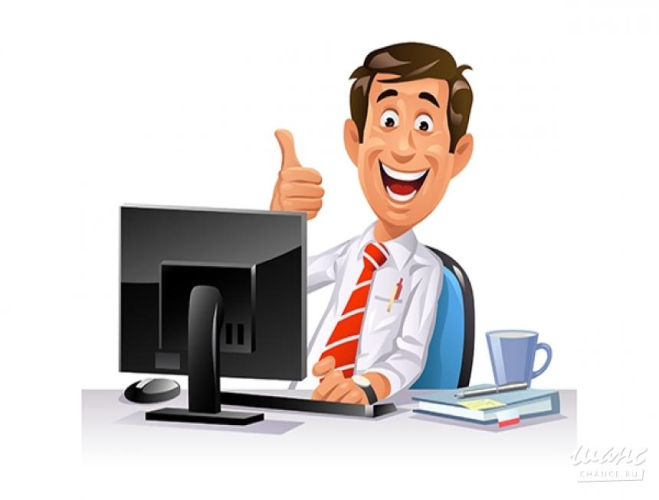 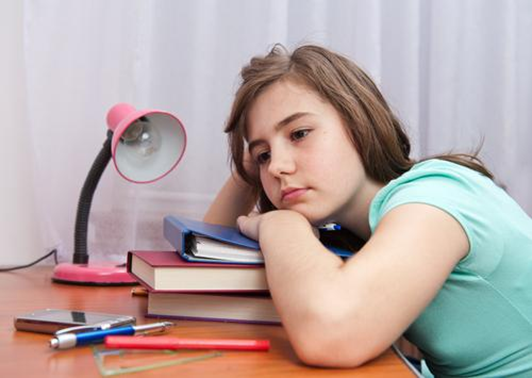 Профессиональный стандарт 
«Технолог по переработке рыбы и морепродуктов»
с 5 по 7 
уровни квалификации
«Мастер по переработке рыбы и морепродуктов» 
(5-й уровень квалификации)
Задание № 10 с одиночным выбором ответа 
Рассчитайте количество рабочих, занятых при разделке рыбы, если количество перерабатываемого сырья в смену 4,2 тонны, а норма выработки на одного рабочего 700 кг. 
Выберите правильный ответ.
a) 5 человек;
b) 6 человек;
c) 7 человек;
d) 4 человека;
e) 8 человек;

Задание № 11 с одиночным выбором ответа
Рассчитайте количество рабочих, занятых на операции укладки противней в тележки и отправлении их камеру заморозки, если норма времени на одну тонну в смену (8 часов) составляет 30 минут, а количество сырья, поступающего на операцию – 16 тонн. 
Выберите правильный ответ.
a) 1 человек;
b) 2 человека;
c) 3 человека;
d) 5 человек;
e) 8 человек.

Задание № 12 с одиночным выбором ответа
Рассчитайте количество рабочих, занятых на операции открывания камеры заморозки, выкатывании тележки, вынимании противней и отправке их по транспортеру на оттаивание, если норма времени на 1 тонну готовой продукции равна 30 минут, а такт поточной линии составляет 32 минуты. 
Выберите правильный ответ.
a)1 человек;
b) 2 человека;
c) 3 человека;
d) 4 человека;
e) 5 человек.
Задание № 34 с одиночным выбором ответа – не соответствует спецификации
Рассчитайте сменную норму выработки (8 часов), если норма времени на изготовление единицы изделия равна 15 мин.
Выберите правильный ответ.
a) 120 штук;
b) 32 штуки;
c)48 штук;
d) 28 штук;
e) 20 штук.

Задание № 35 с одиночным выбором ответа не соответствует спецификации
Определите норму выработки за 8-часовую смену, если норма времени на единицу изделия – 20 мин, норма времени на подготовительно-заключительную работу – 15 мин, на обслуживание рабочего места – 10 мин, отдых– 15 мин на смену.
Выберите правильный ответ.
a) 22 штуки;
b) 25 штук;
c) 30 штук;
d) 35 штук;
e) 40 штук.
Задание № 36 с одиночным выбором ответа не соответствует спецификации
Определите норму выработки при фасовке в смену (8 часов). Подготовительное время занимает 1260 секунд, подготовка рабочего места и необходимых материалов составляет 1008 секунд, перерыв на отдых и личные потребности - 1260 секунд. По нормативному хронометражу на фасовку одной единицы должно затрачиваться 32,4 секунды.
Выберите правильный ответ.
a) 815 штук;
b) 858 штук;
c) 701 штука;
d) 780 штук;
e) 819 штук.
19.03.03 Продукты питания животного происхождения
Дисциплины:
Общая технология отрасли
(60 ч лекций, 60 ч лаб. 14 ч практические)
 - Производство рыбных продуктов
 -Проектирование рыбоперерабатывающих производств
Общая технология отрасли
В результате изучения дисциплины студент должен
знать:
основные требования, предъявляемые к сырью, материалам;
общие технологические процессы в производстве продуктов питания животного происхождения; 
способы технологической обработки сырья и направления по его совершенствованию; 
уметь: 
подбирать режимы технологической обработки сырья животного происхождения и ингредиентов;
обосновать нормы расхода сырья и вспомогательных материалов при производстве продуктов животного происхождения и гидробионтов;
владеть:
терминологией, определениями и положениями изучаемой дисциплины;
сенсорными методами анализа; - методами продуктового расчета в производстве.
Спасибо за внимание!
ФГБОУ ВО «Калининградский государственный технический университет»
кафедра технологии продуктов питания
inna.titova@klgtu.ru